Муниципальное бюджетное дошкольное образовательное учреждение детский сад №11 г. Нижний Ломов
(МБДОУ детский сад №11 г. Нижний Ломов)
 
Жаркова Оксана Александровна

старший методист МБДОУ детского сада №11 г. Нижний Ломов

Номинация: «Методическая разработка»

 
«Технология партнёрского взаимодействия участников образовательных отношений –  семейный ФотоКвест»
сами придумали
сами организовали
сами провели
ФОРМУЛА СЕМЕЙНЫХ ФОТОКВЕСТОВ
Цель семейных фотоквестов: создание условий для открытости образовательного процесса группы и каждого воспитанника для его родителей.
	
	Задачи:
организация активного интеллектуального отдыха, развитие творческих способностей участников образовательных отношений, популяризация и развитие нового вида соревнований,

расширить  информационное  пространство  семей  воспитанников  о  жизни  и деятельности их детей в ДОО;

повысить уровень педагогической культуры родителей;

поддержать родителей в воспитании детей;

вовлечь родителей и семьи воспитанников непосредственно в образовательную деятельность;

создать  условия  для  мониторинга  и  коррекции  образовательного  маршрута каждого ребенка.
Ожидаемые результаты:

Активная позиция родителей.

Рост воспитательного потенциала семьи.

Расширение спектра совместных дел родителей и педагогического коллектива.

Увеличение охвата родителей разнообразными формами сотрудничества. 

Рост посещаемости родителями мероприятий по педагогическому просвещению и активное участия в них.
ЭТАПЫ     ФОТОКВЕСТА
«Доска объявлений фотоквеста «В объективе» - объявления темы фотоквеста, правил, старта квестеров  и финиша фотоисторий.

«Старт квестеров» - объявление творческих заданий и их выполнение.

«Финиш фотоистории» - подведение итогов, определение победителей, оценка успешности фотоквеста.
ФОТОКВЕСТ «Мы помним! Мы гордимся!»
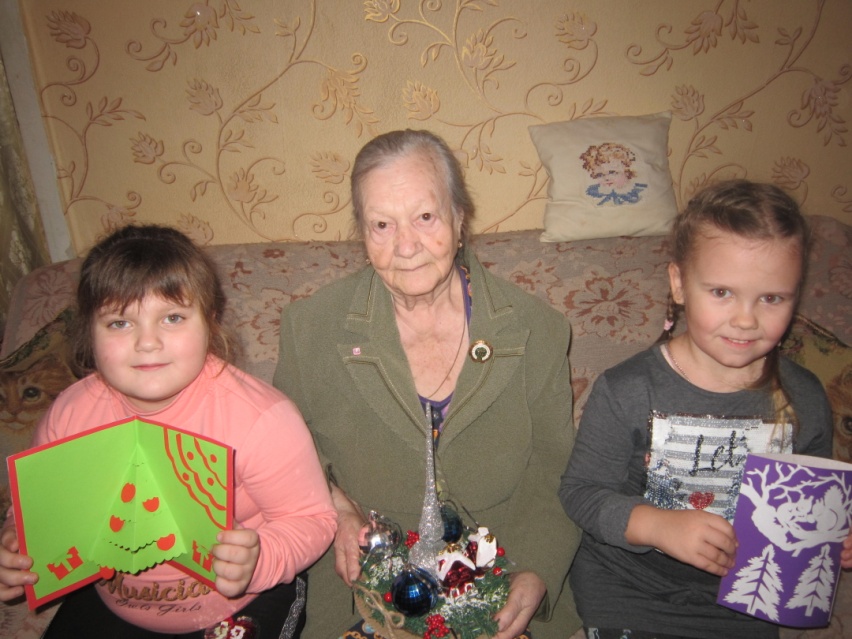 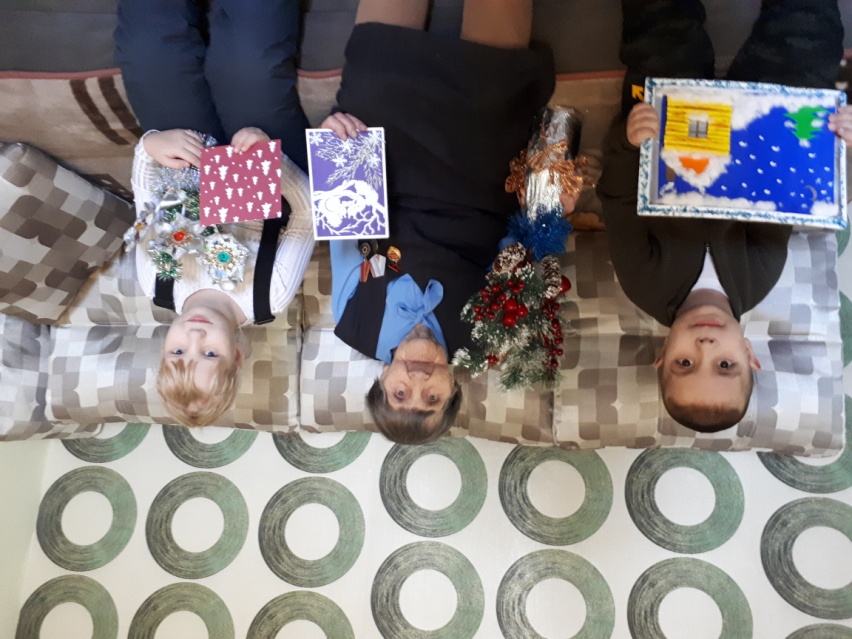 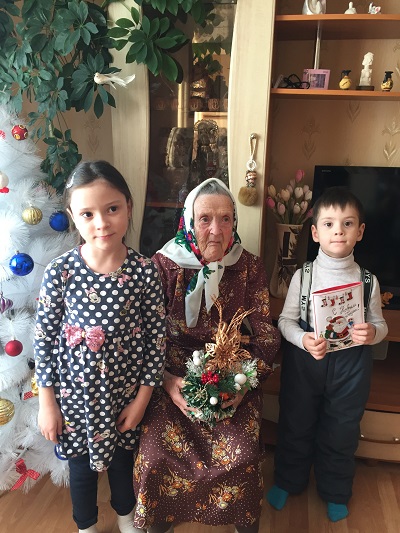 ФОТОКВЕСТ «Моя семья»
ФОТОКВЕСТ «Природа Сурского края»
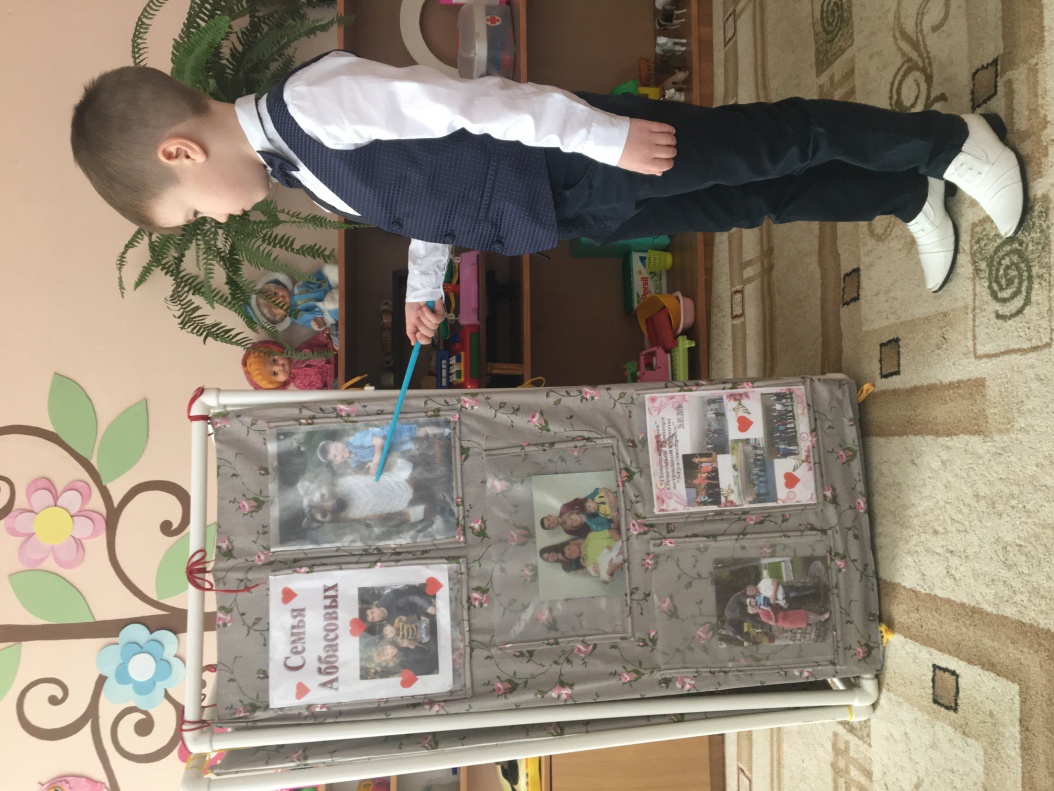 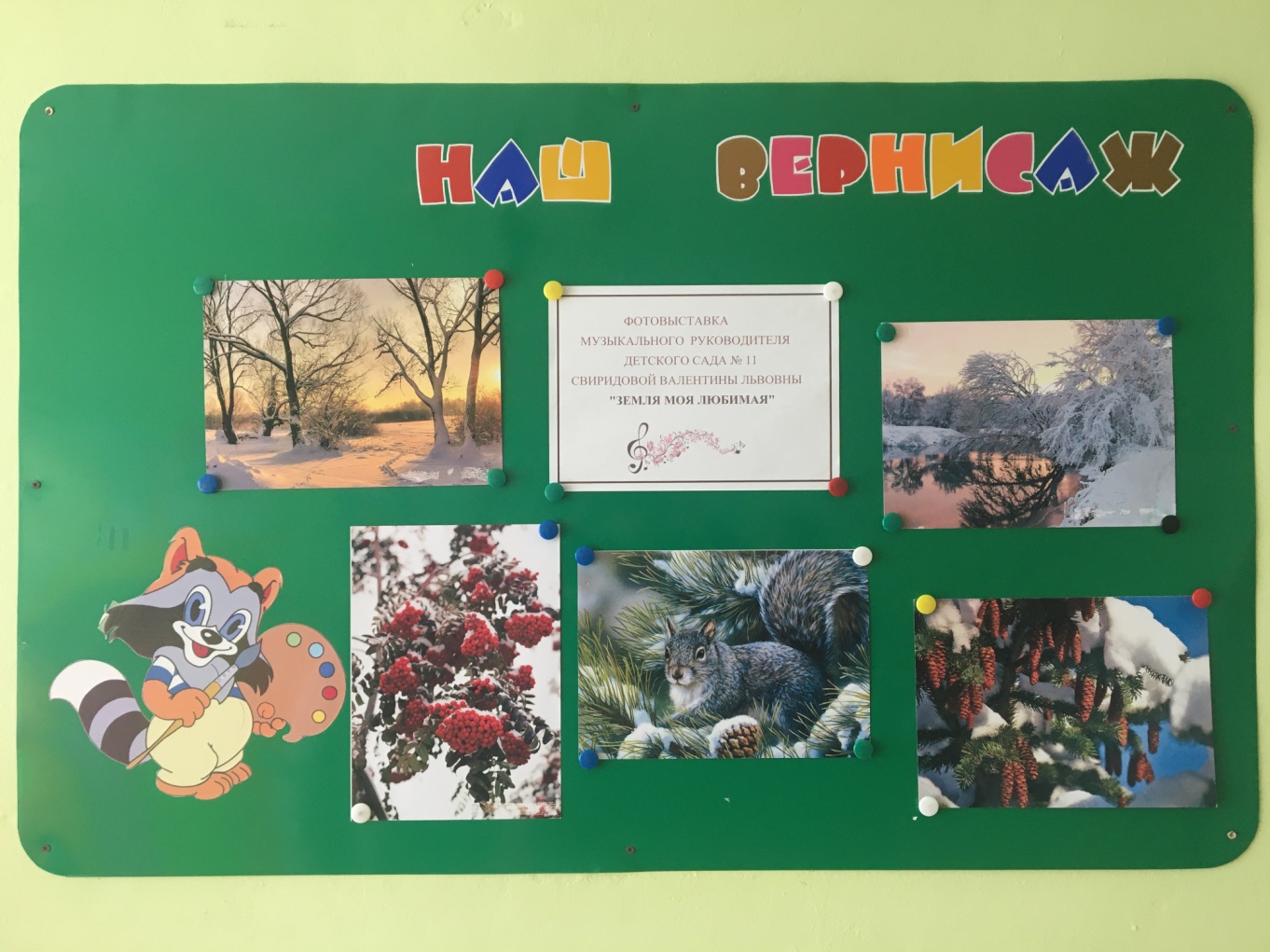 ФОТОКВЕСТ «Папы в армии»
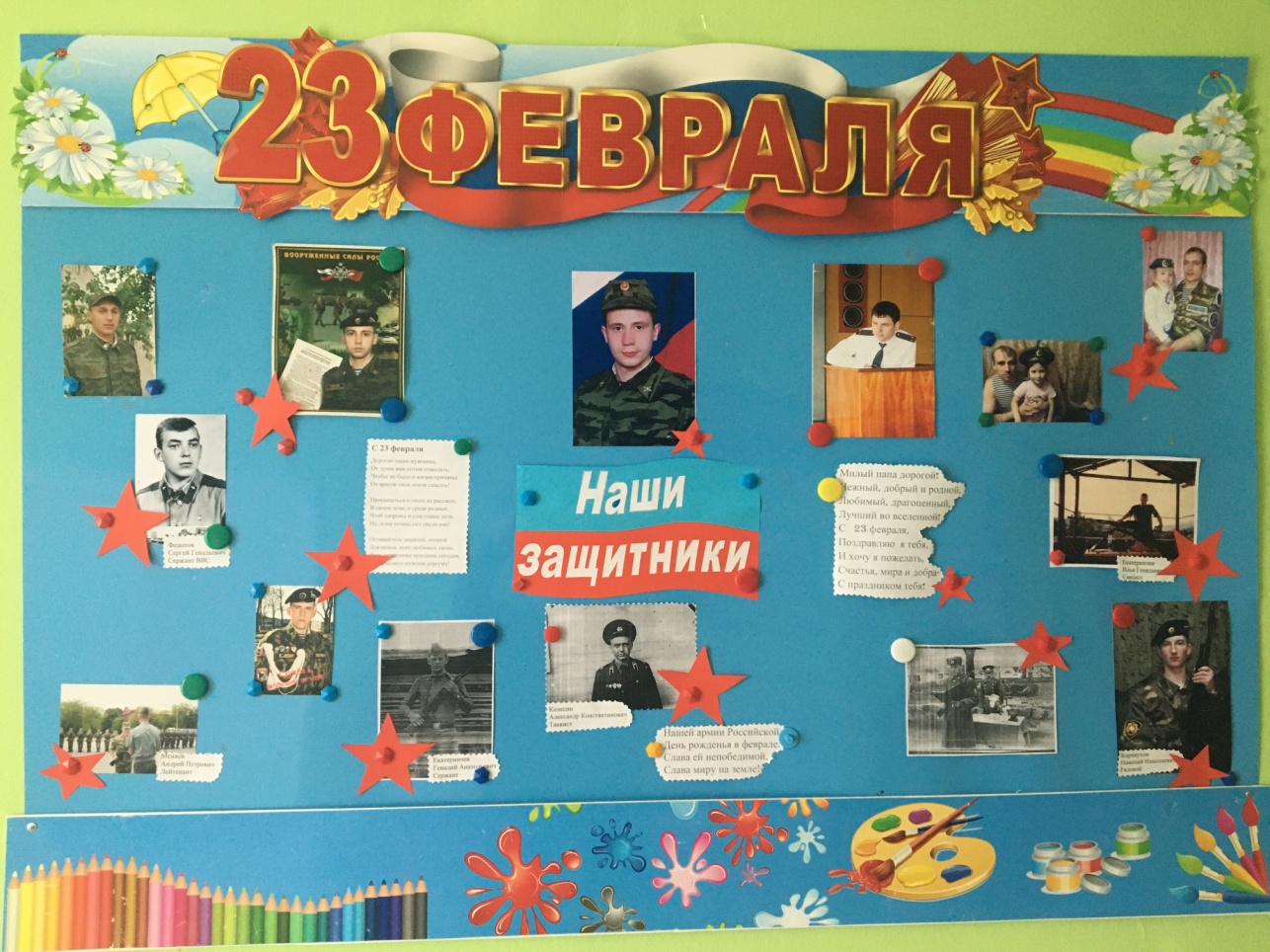 Семейные фотоквесты дают такие преимущества как:

минимизация времени и удобство доступа родителей к информации;

сформировать у родителей интерес к вопросам воспитания, вызвать желание расширять и углублять имеющиеся педагогические знания, развивать креативные способности;

обеспечение индивидуального подхода к родителям воспитанников;

оптимальное сочетание индивидуальной работы с родителями и групповой;

оперативное получение информации родителями;

обеспечение непрерывного диалога воспитателя и родителей группы;

оптимизация взаимодействия педагога с семьей.